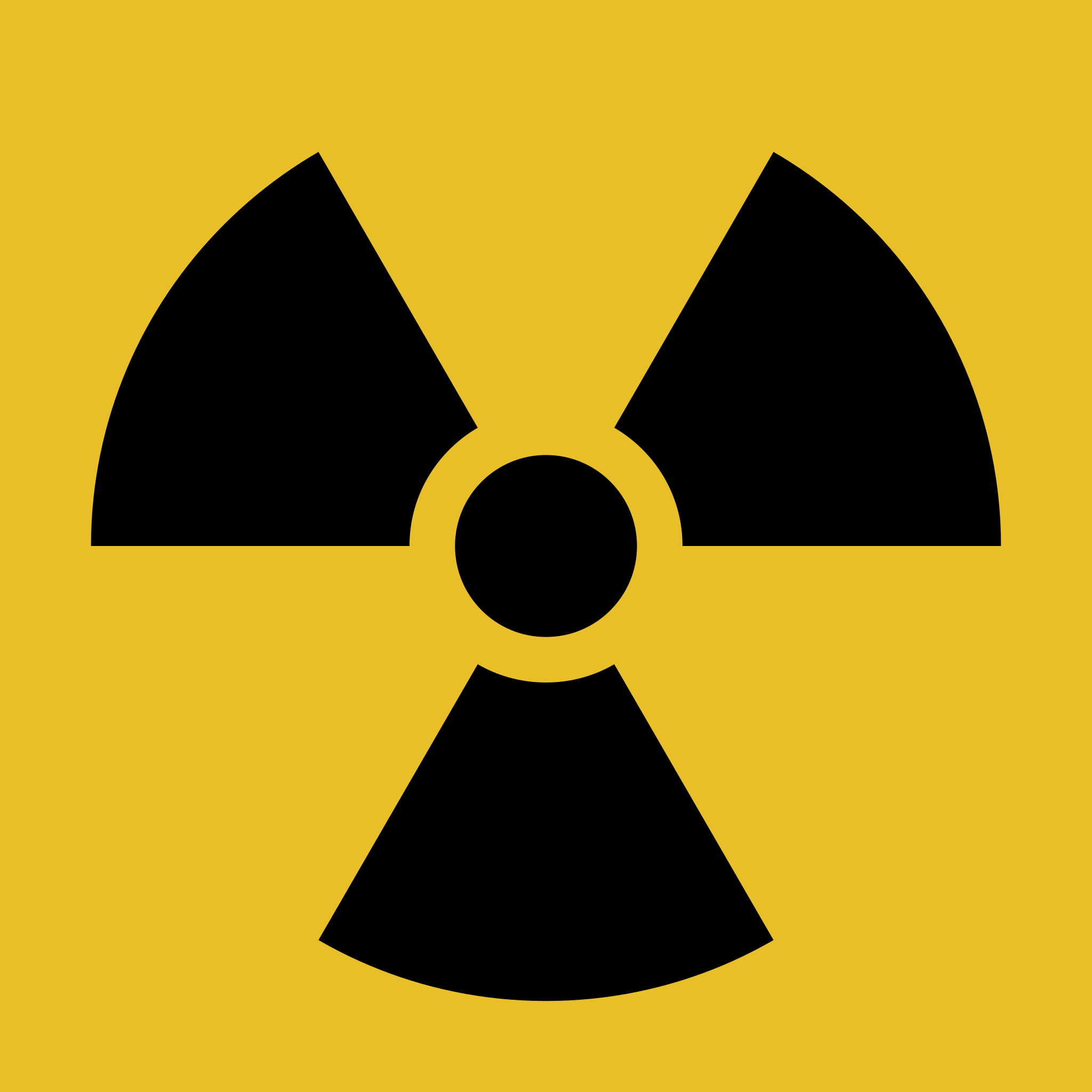 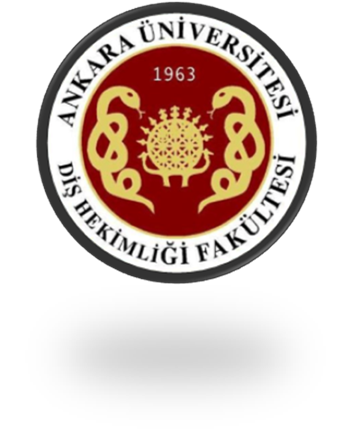 RADYASYONDANKORUNMA
Öğr. Gör. Cengiz EVLİ
Ankara Üniversitesi Diş Hekimliği Fakültesi
Ağız, Diş ve Çene Radyolojisi Anabilim Dalı
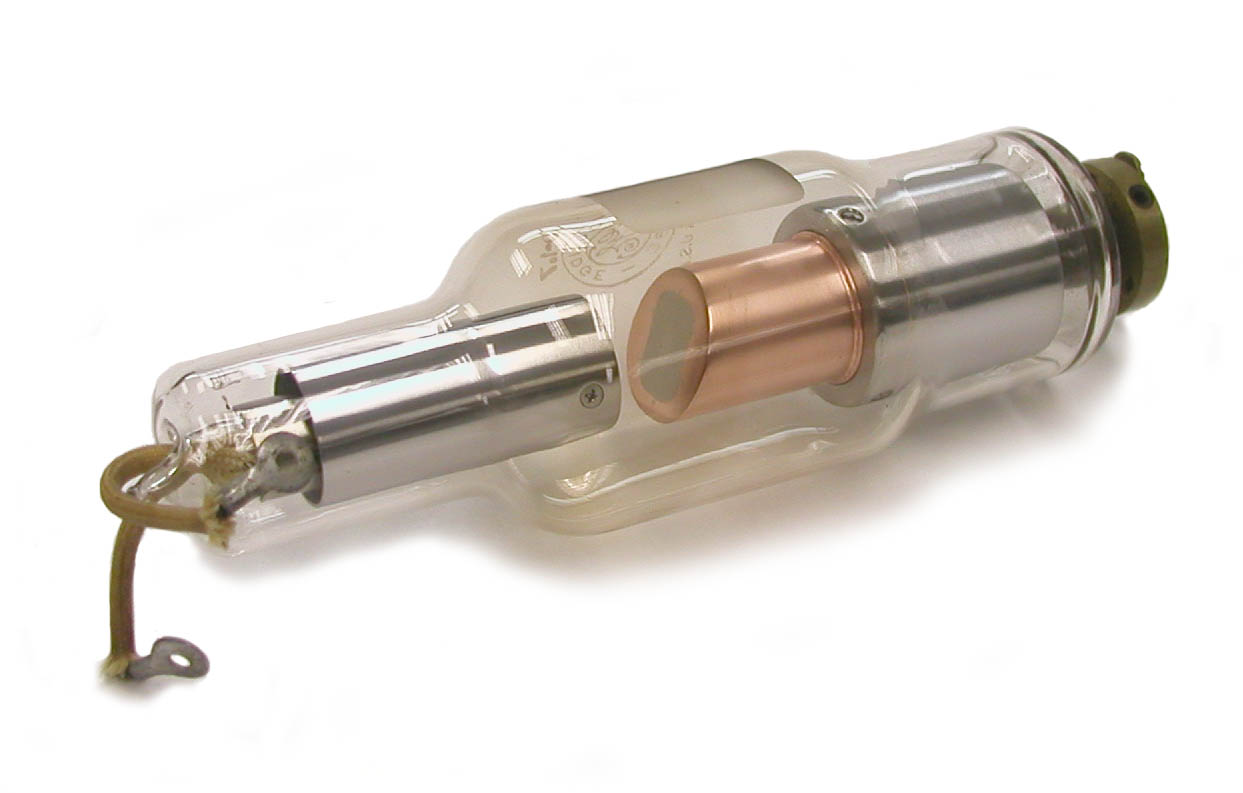 DERS İÇERİĞİ

Radyasyondan korunmada temel ilkeler
Radyolojik uygulama öncesi, esnası, sonrası alınması gereken önlemler 
Uygulayıcı,hasta ve çevrenin korunması
Radyasyondan korunmada temel kural  ; hastanın, 
                                              uygulayıcının  
                                              çevrenin gereksiz ışın alımasını engellemektir.
Radyasyon Korunmasında İlkeler
Radyasyondan Korunma
ALADA
Doz Sınırlamaları
Gereklilik
Uygulamaların gerekliliği: (Justification: haklılık-gereklilik) 
Net bir yarar sağlamayacak radyasyon uygulamalarından kaçınılmalıdır. 


Doz sınırlandırılması: Maksimum izin verilen dozlar (MPD, maximum permissible dose) aşılmamalıdır.
A L A D A prensibi (As Low As Diagnostically Acceptable) 
Doz ne kadar düşük olursa olsun stokastik etkilere yol açabileceği unutulmaksızın, standart kalitede radyografik görüntü elde etmek için mümkün olan en düşük doz uygulanmalıdır.
Nasıl ? 
Işınlama süresi azaltılarak,
Işın kaynağı ile obje arasındaki mesafe artırılarak
(Kurşun paravan, kurşun önlük gibi koruyucu bariyerler kullanılarak.)
Radyolojik uygulama öncesi,
                uygulama esnası,
                uygulama sonrası alınması gereken önlemler.
Film endikasyonunun doğruluğu
Klinik muayene sonrası radyografi kararı 
Önceki radyografların kullanılabilirliği
Her hasta için farklı koşul ve gereksinimler
Hamile ve çocuklarda kısıtlı endikasyon
Kadın hastalarda
Hamilelik durumu öğrenilmeli. 

Hamilelerde zorunlu durumlarda:
Film sayısı ve ışınlama süresi azaltılmalı 
Kurşun önlük giydirilerek film çekilmeli, 
Teknikler, tekrar olmayacak şekilde dikkatle uygulanmalı. 
Diş tedavisinin evrelerini izlemek için 
film kontrolü yapılmamalıdır.
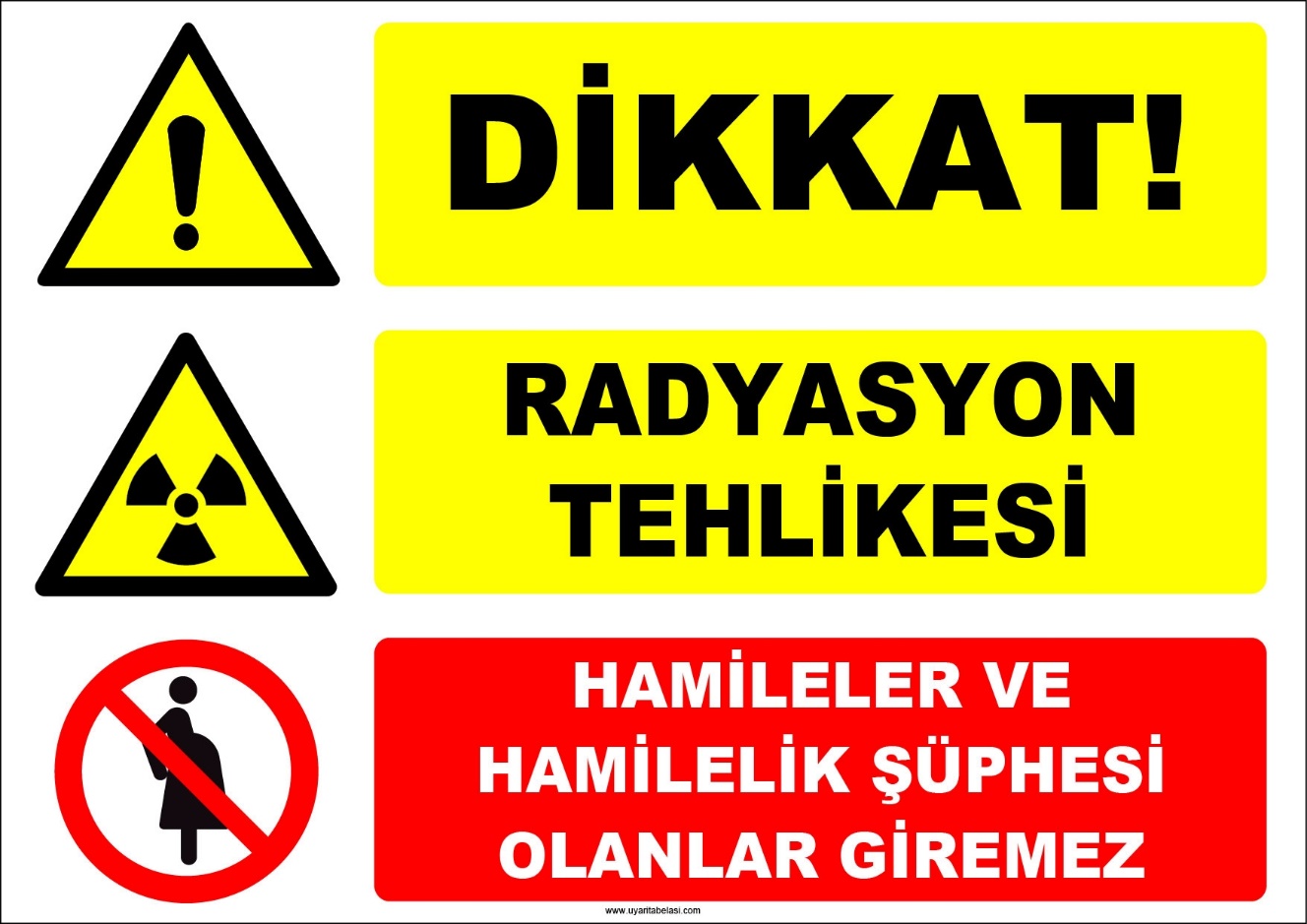 Doğurganlık çağındaki her kadında pelvis ve alt abdomen bölgelerinin radyografik 
incelemesi için en güvenli dönem, menstruasyon başlangıcından itibaren ilk on gündür.
Buna 10 gün kuralı denir.
Çocuk ve gençlerde de film sayısı azaltılmalıdır.

Radyoloji kliniğinde ( Radyasyon Alanında ) filmi çekilmeyecek olan kişiler, hamileler ve  18 yaşından  küçükler bekletilmemelidir.
[Speaker Notes: 10 gün kuralı diye bir şey var]
UYGUN EKİPMAN SEÇİMİ
İmaj reseptörleri ( Hızlı Film )
Filtrasyon
Kolimasyon
Kon (Position Indicating Device)
Kurşun önlük ve yakalık
Film tutucuların kullanımı
Dijital Görüntüleme
İmaj reseptörleri
E-grubu filmler ile doz, D-grubu filme göre  %50 oranında azaltılabilir.
Konvansiyonel screenler yerine rare earth screenlerin uygun film kombinasyonu ile kullanılması sonucu doz, 
          D-grubu filme göre  %90,
          E-grubu filme göre  %80 azaltılabilir.
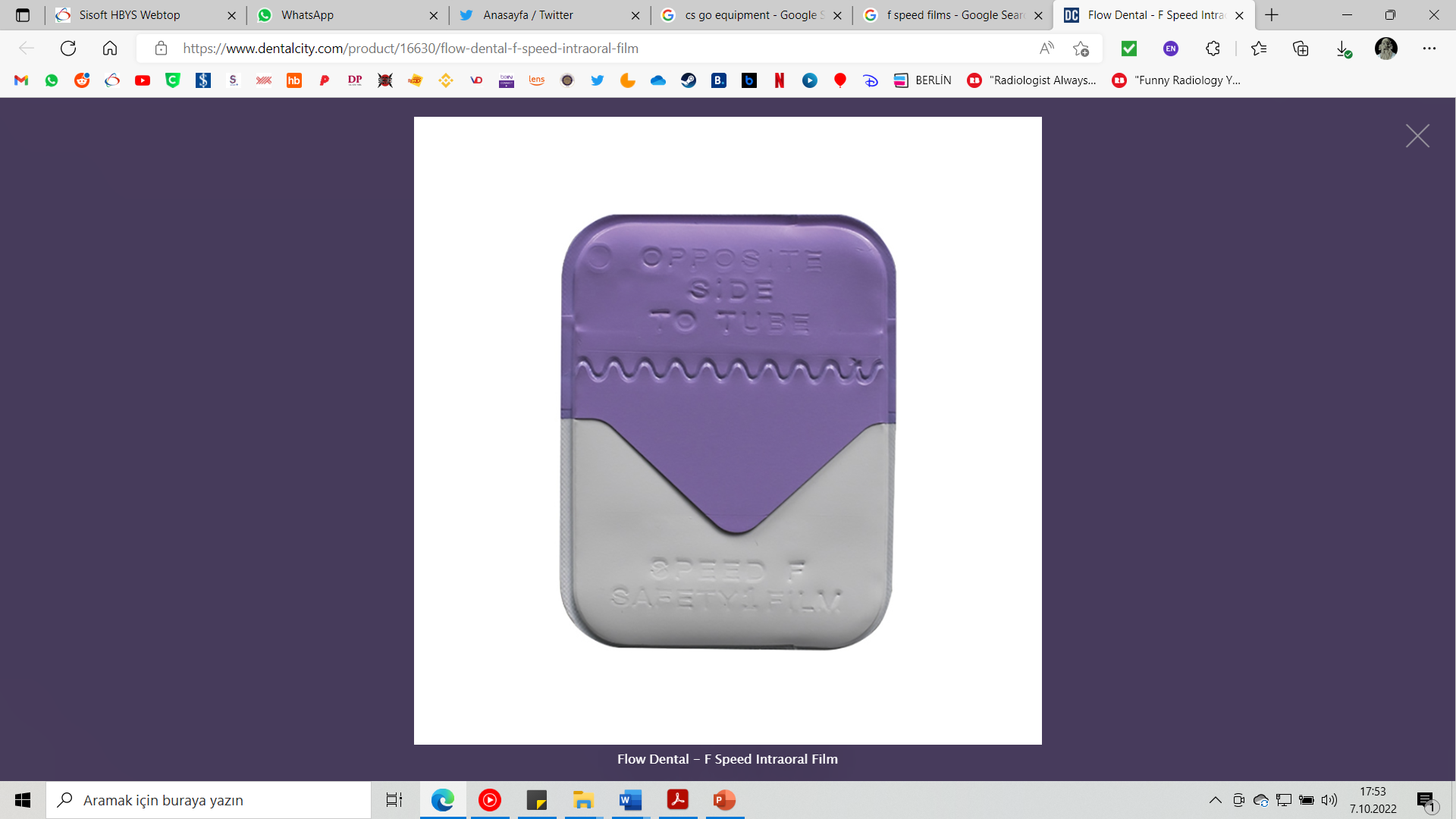 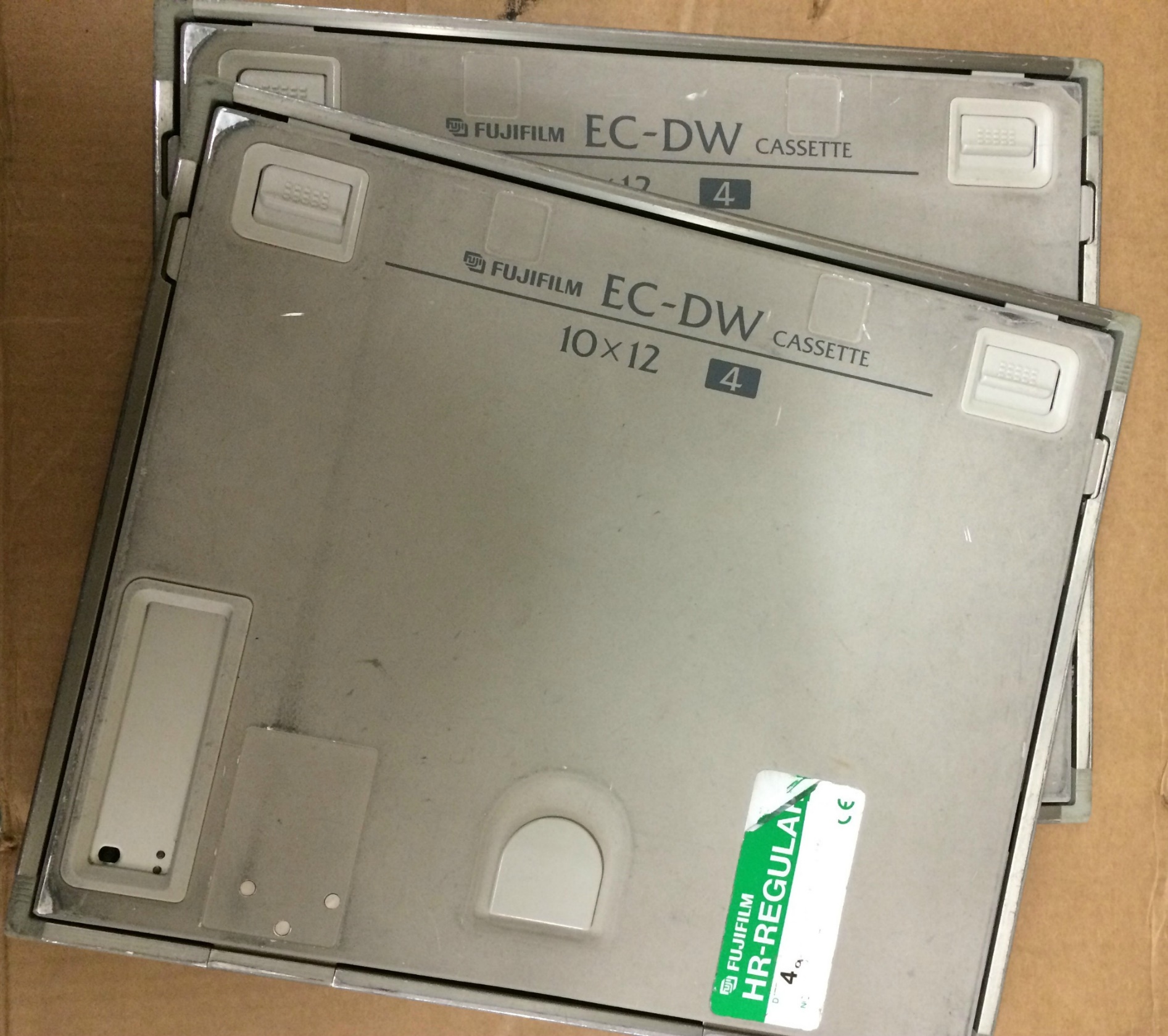 Ekstraoral radyografide son yıllarda, konvansiyonel screenlerin yerine rare earth screenler kullanılmaktadır. 
Bu screenler, uygun kombinasyonda filmler ile kullanılınca, 8 kat daha hassastır.
Işınlama süresinde önemli azalmaya neden olur, hasta dozunu %50’ye kadar azaltırlar.
[Speaker Notes: Nadir Toprak elementleri Fosfor Oksit]
Filtrasyon
50-70 kVp arası cihazlarda 1.5 mm
70 kVp’den büyük cihazlarda 2.5 mm alüminyum eşdeğeri
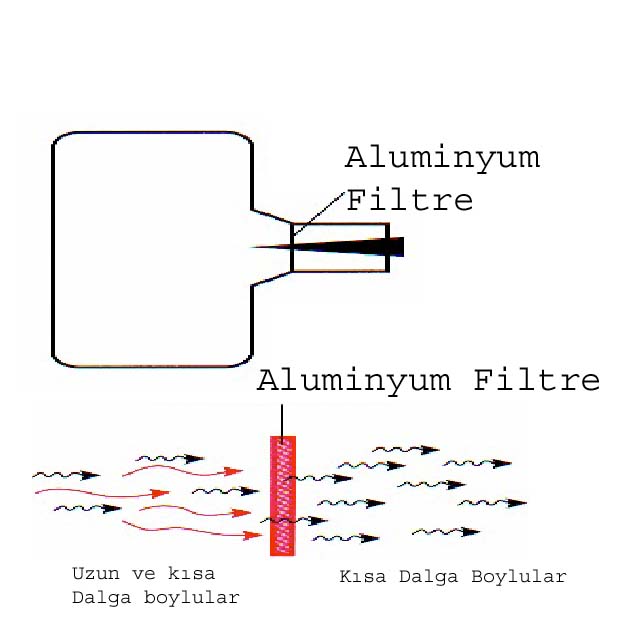 Dikdörtgen kolimatör, yuvarlak kolimatöre oranla dozu %60-70 oranında azaltır.
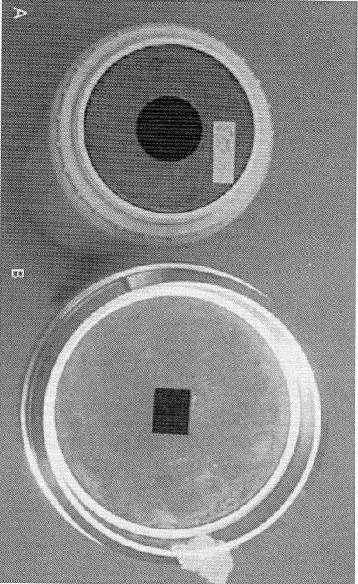 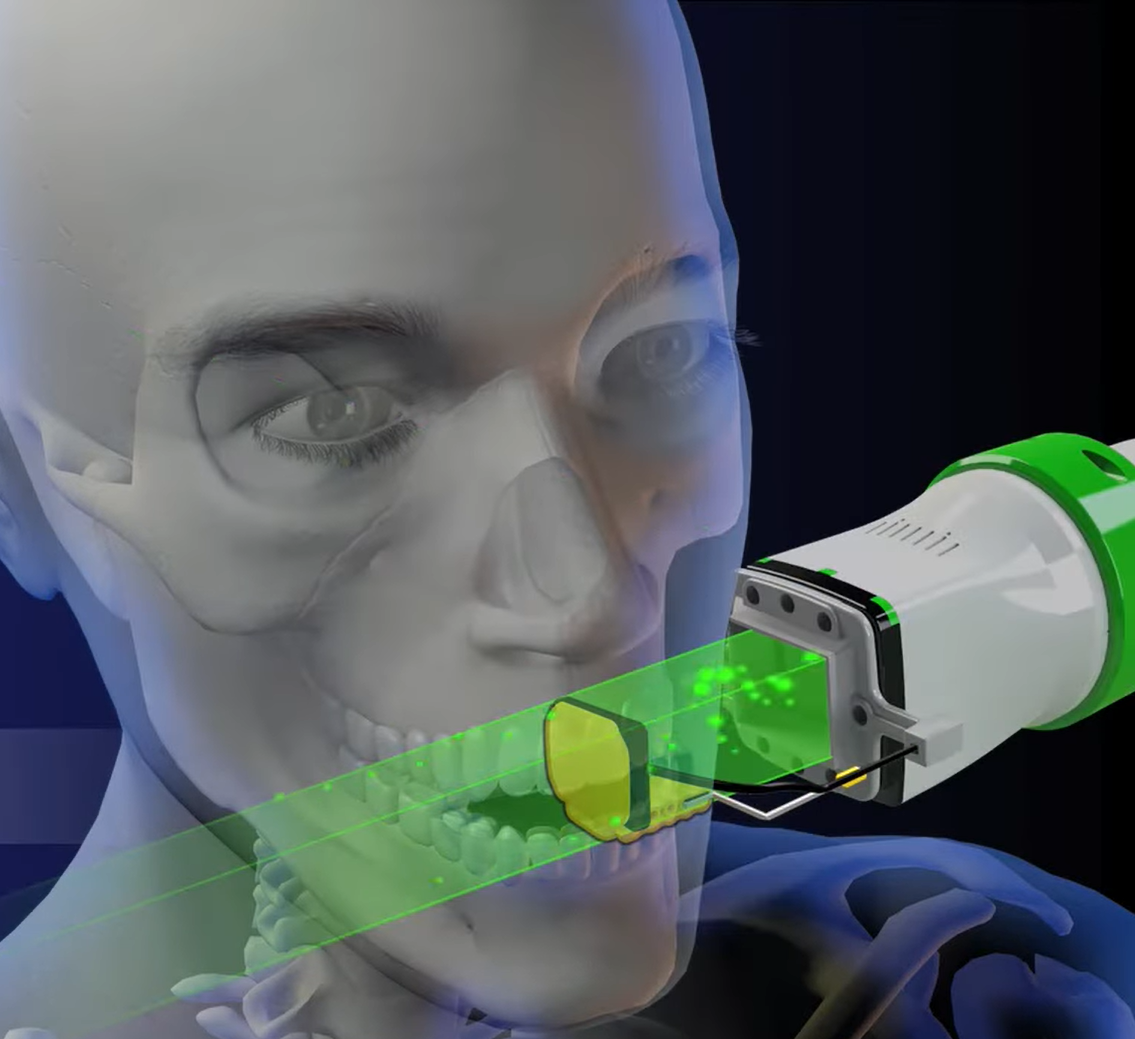 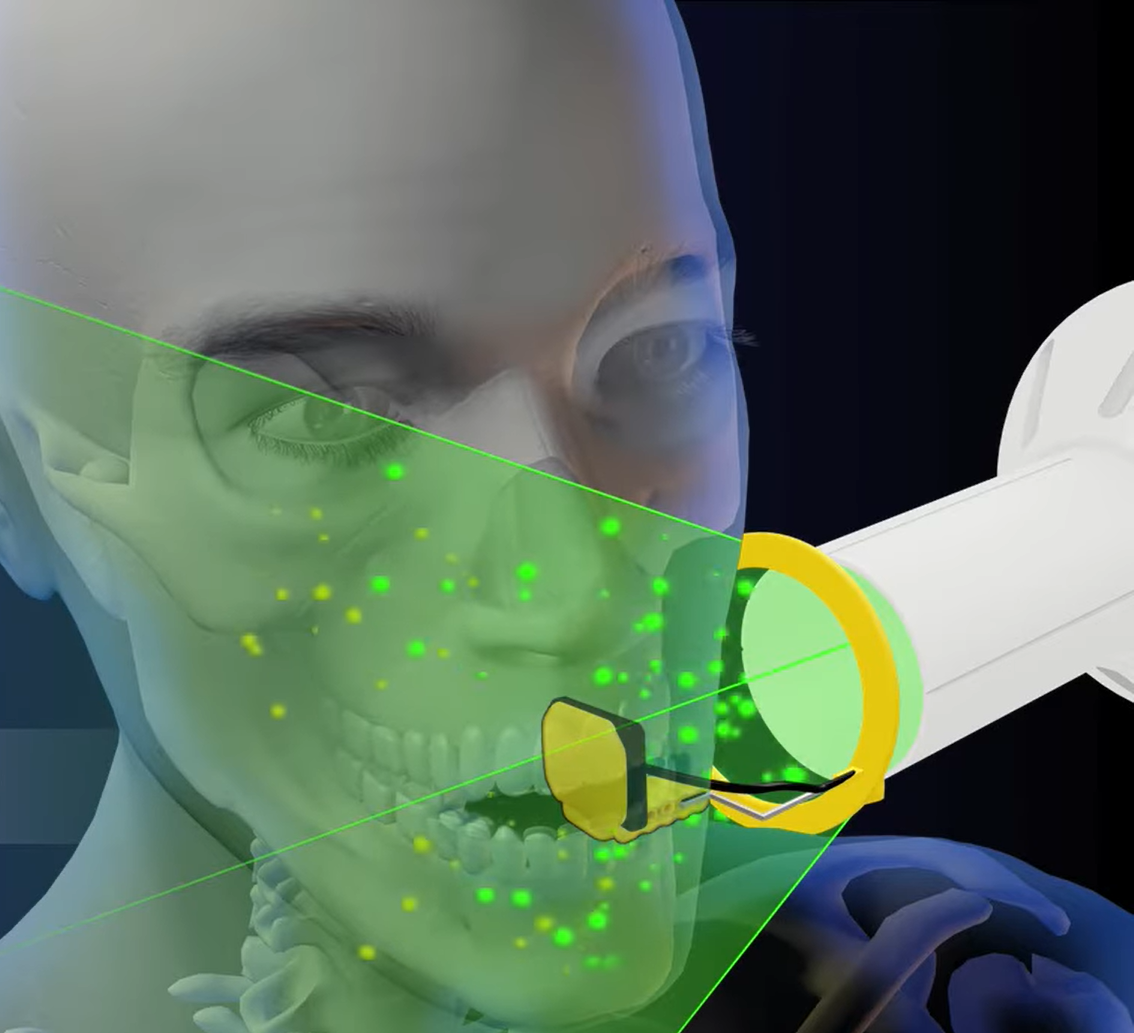 [Speaker Notes: Burda da kolimasyonun hasta üzerindeki etkisini görüyoruz.]
Kon ( Position Indicating Device)
Yuvarlak konlarla, dikdörtgen konlara göre 2.25 kat daha büyük alan ışınlanır. 
Radyasyondan korunma açısından en uygunu, uzun,dikdörtgen konlardır.
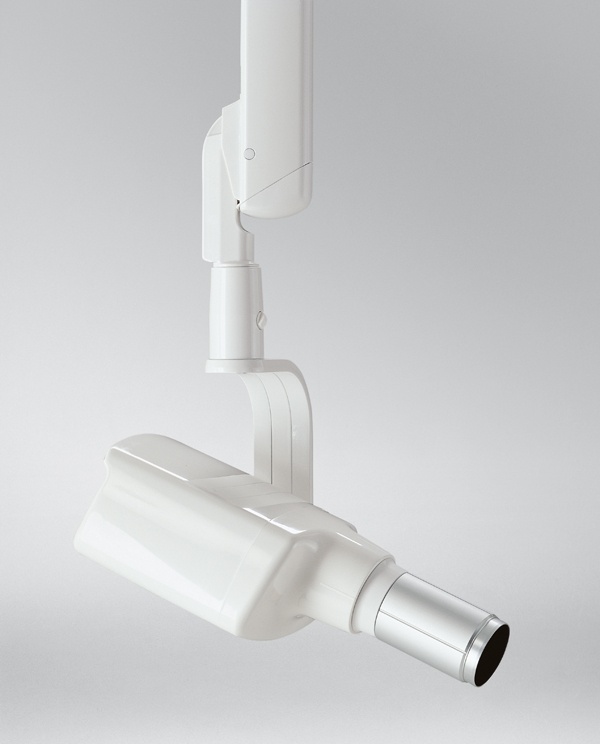 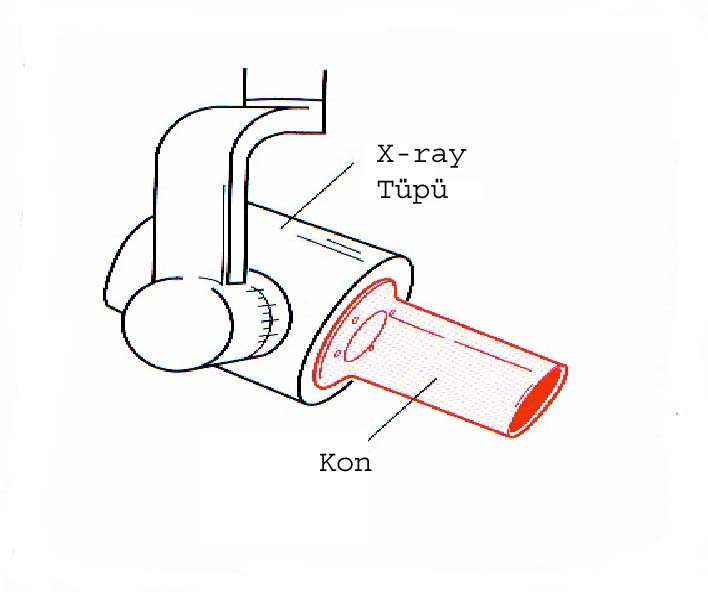 [Speaker Notes: Uzun kon kullanıldığında ışınlanan doku hacmi  %32 azalır.]
Fokal Spot-Film mesafesi

20cm’den  40cm’ye çıkarılınca, tiroid dozu 
90 kVp’lik cihazda   %38 
70 kVp’lik cihazda   %45  
oranında azalmıştır.
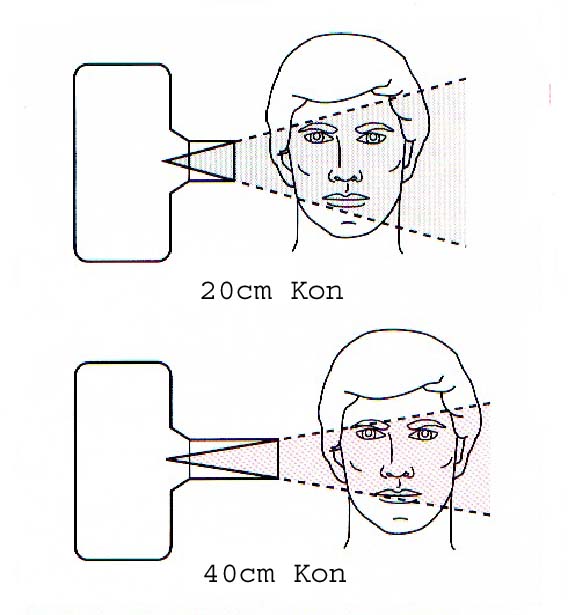 [Speaker Notes: Bu mesafe artınca detay da artıyordu.]
Dental radyografide hasta dozu, bir hedef organın aldığı radyasyon miktarıdır. 
      
Hedef organlar
 Deri
 Kemik iliği 
 Tiroid bezi
 Gonadlar
Kemik iliği : Radyasyona bağlı lösemiden sorumlu hedef organdır.
Gonadlar : Radyasyonun genetik etkilerinden sorumludur. 
Tiroid bezi : Radyasyona bağlı kanser yatkınlığı vardır. Dental radyografide, özellikle de çocuklarda ışınlama  alanına  yakındır.
Kurşun önlük ve yakalıklar: 
Tiroid ve gonad bölgelerini korumak için, hasta yaşına veya alınacak film sayısına bakmaksızın tüm hastalara uygulanmalıdır. 

Önlük, 0.25 mm. kurşun eşdeğeridir, hafif ve esnektir.
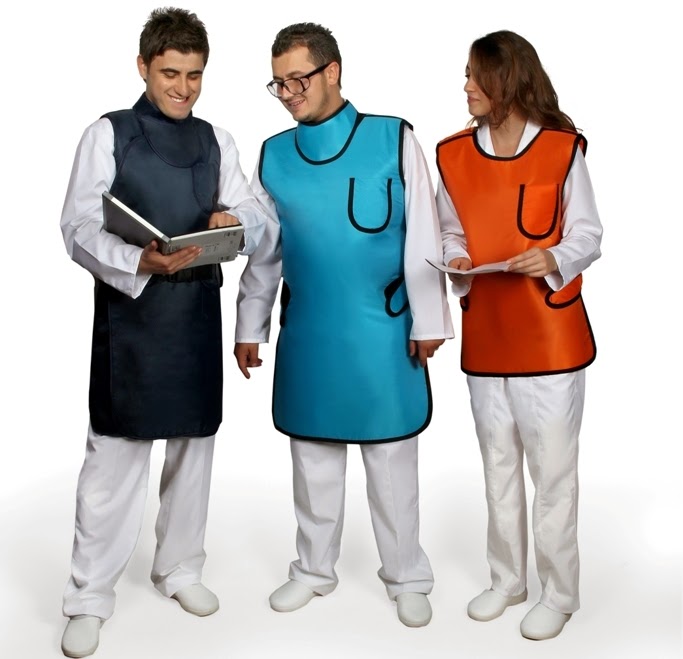 Dental radyolojide gonad dozu çok düşüktür. 
1 periapikal filmde 
Günlük doğal background dozun  1/27’i, 
Uçak yolculuğunda alınan radyasyonun 1/50’i alınır. 

Kurşun önlük kullanılarak, bu doz daha da azaltılmalıdır. 

Bu yolla gonadlara gelen scatter radyasyon  % 98 oranında azaltılabilir.
[Speaker Notes: Gonad = Testis/Yumurtalık]
Kurşun Yakalıklar
Tiroid bezi, anatomik konumu nedeniyle özellikle çocuklarda primer ışına maruz kalabilir 

Doz, az olsa bile, tiroid koruyucu yakalık ile % 92’ ye kadar azaltılabilir.
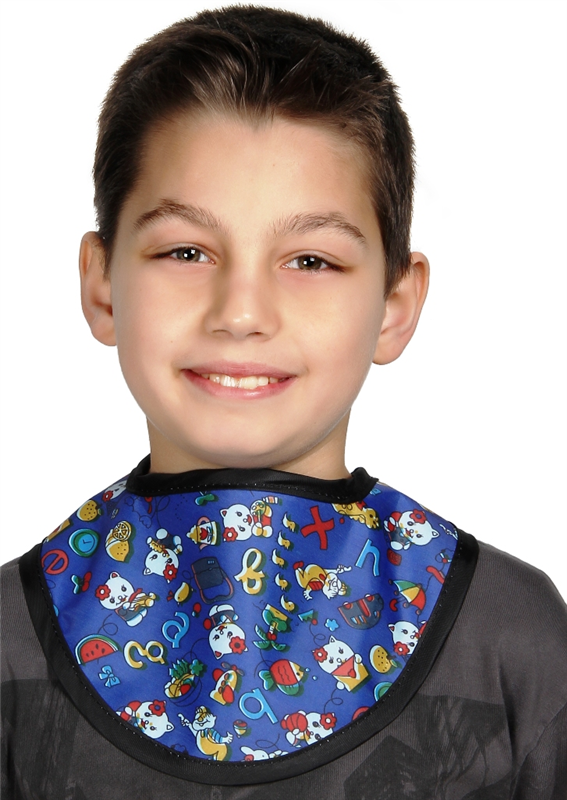 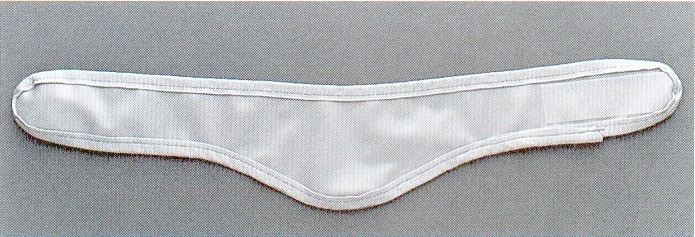 Film ve sensör tutucular

Filmi ağıza doğru yerleştirmek ve hareketini önlemek
Distorsiyonu en aza indirmek
Hastanın elinin gereksiz ışın almasını önlemek
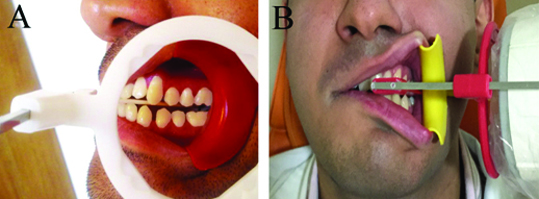 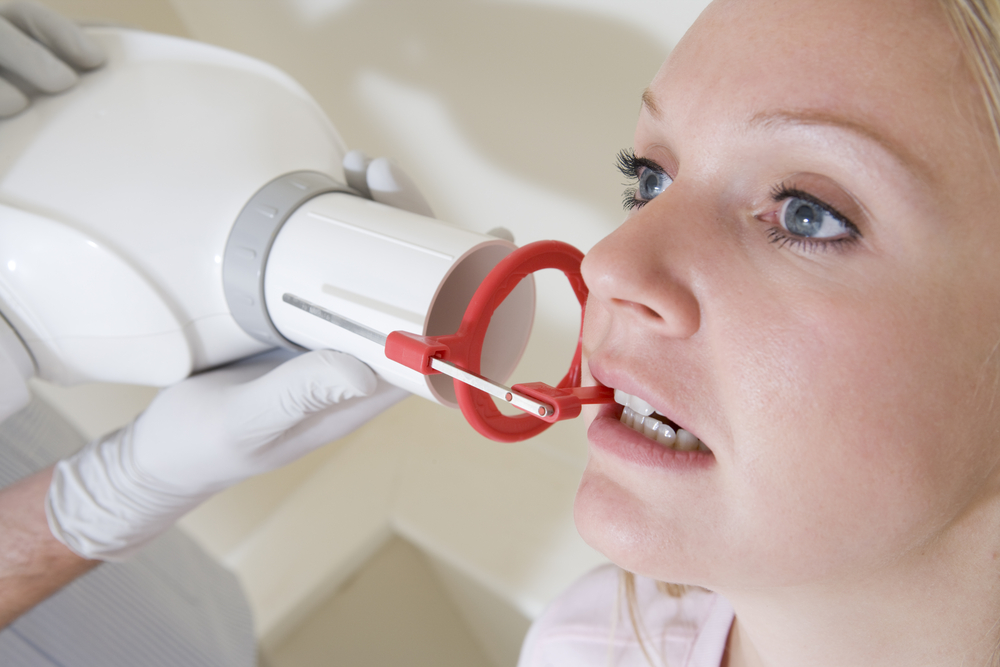 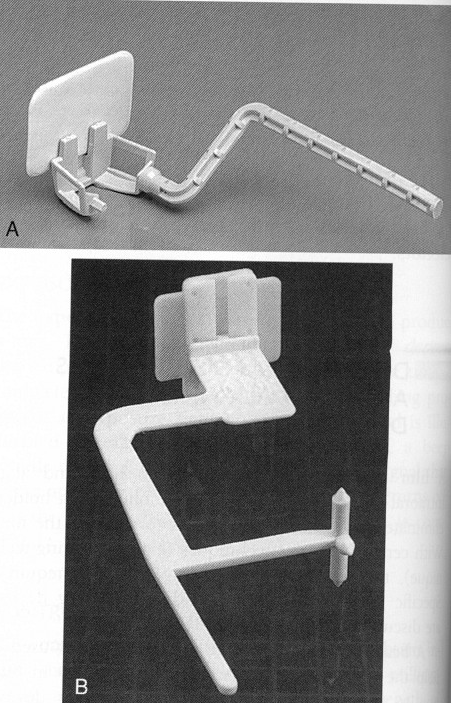 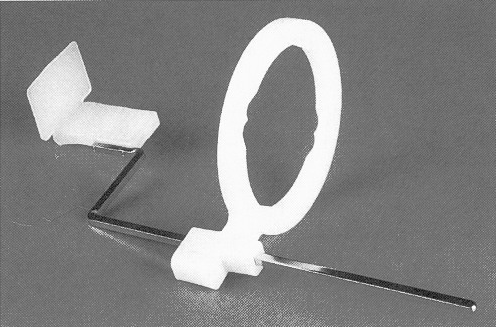 Paralel Teknik
Paralel ışınlarla gerçek boyutlarına en yakın görüntü
Tiroid ve göz lensine daha düşük doz
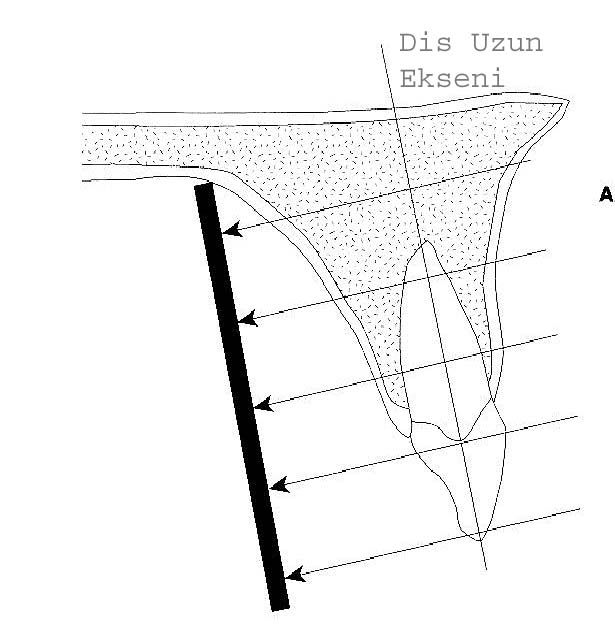 [Speaker Notes: Film tutucu ne işe yarıyor ? Paralel teknikle görüntü elde etmeye. Bu şekilde elde edilen görüntünün tekrar edilme ihtimali de düşük.]
Işınlama faktörlerinin seçimi

kVp:
70-100 kVp, diş hekimliğinde çeşitli amaçlar için uygundur. 

Elektronik Timer’ lar daha hassastır.
Mekanik timer’ larda genellikle en az ışınlama  süresi 0.25 sn.’dir.
Elektronik timer’ lar ile bu süre azaltılabilir ve hatasız olarak  tekrarlanabilir.
Dijital Görüntüleme
%50-90 oranında daha az radyasyon dozu
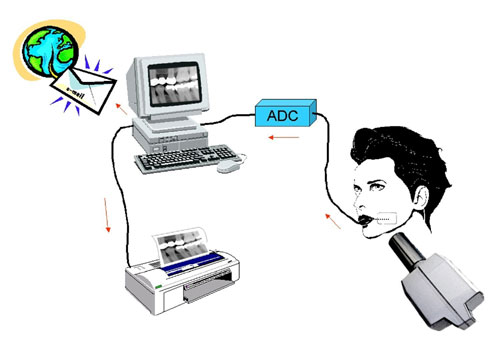 Uygun tekniğin seçimi + Seçilen tekniğin doğru uygulanması
Film tekrarlarının önlenmesi
Tekrar filmler : 
Gereksiz doz alınmasına neden olur.
Bu nedenle çekim teknikleri ve banyo işlemleri iyi bilinmeli, dikkatle uygulanmalıdır
Filmlerin Değerlendirilmesi: 
Radyograflar, farklı dansitelerdeki görüntüler için ışığı ayarlanabilir bir negatoskop’ta değerlendirilmelidir.
İnceleme için pencere ışığı veya ünit ışığı uygun değildir. 
Değerlendirmenin yapıldığı ortam yarı karanlık olmalıdır.
Büyüteç kullanımı, küçük  değişikliklerin gözden kaçmasını önler.
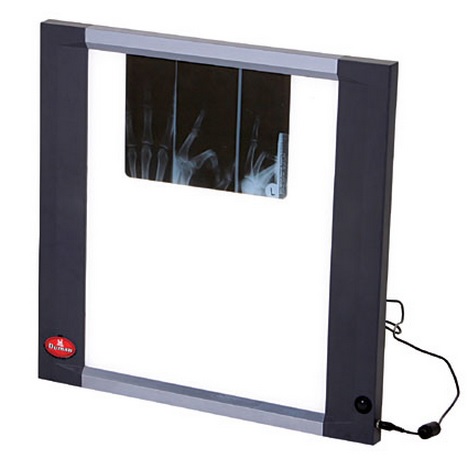 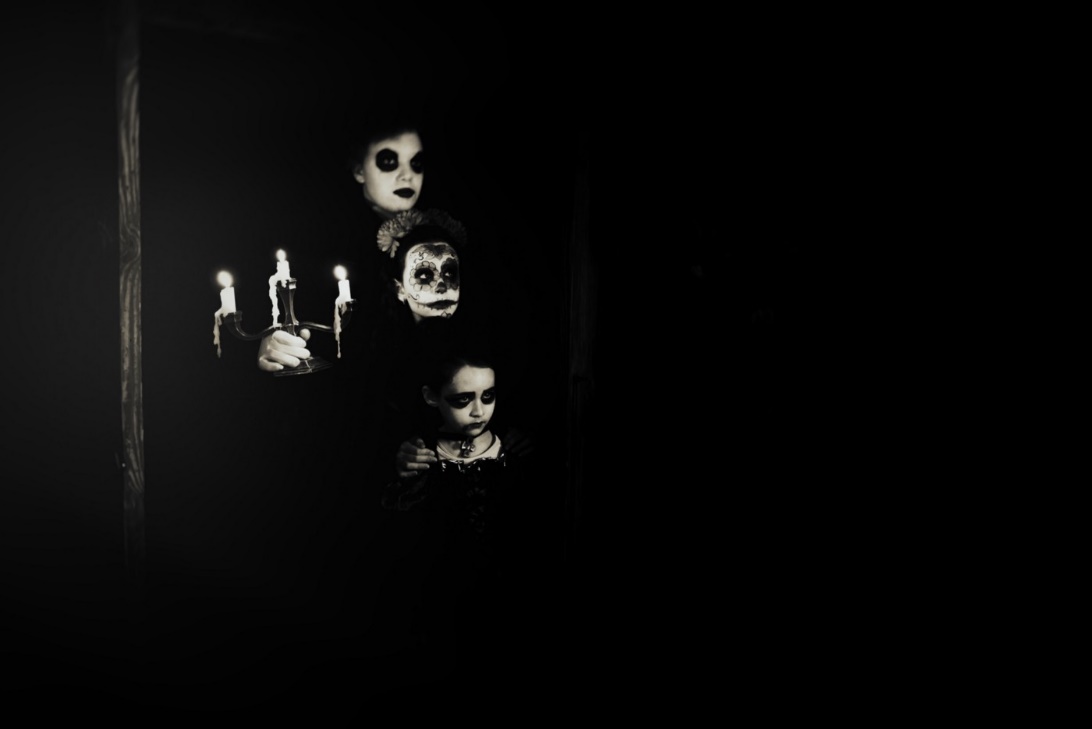 [Speaker Notes: Bu neden önemli ? Uygun koşullarda değerlendirme yapılmazsa gereksiz yere film tekrarı yoluna gidilebilir. Burda günümüz için bahsedebileceğimiz tek madde değerlendirmenin yarı karanlık ortamda yapılması ve radyologlar özelinde özel medikal monitörler kullanılması.]
Hastaları gereksiz radyasyondan korumak için alınan önlemlerin tamamı uygulayıcı ve çevre için de geçerlidir.
Uygulayıcı için radyasyon güvenlik önlemleri şu gerçeklere dayanır :
 X-ışınları kaynaktan çıktığında düz bir hatta ilerlerler.
 Şiddetleri mesafenin karesi ile ters orantılıdır.
 Bir madde veya dokuya çarparak saçılabilirler.
Röntgen cihazı kliniklerde ayrı bir bölüme yerleştirilmeli, muayene odasında veya ünitin başında olmamalıdır.
Uygulayıcı, ışınlama yaparken odanın dışında veya uygun bir bariyerin arkasında durmalıdır.
Koruyucu paravanın kurşun camlı bir penceresi olmalıdır.
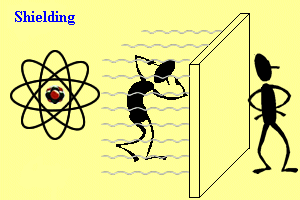 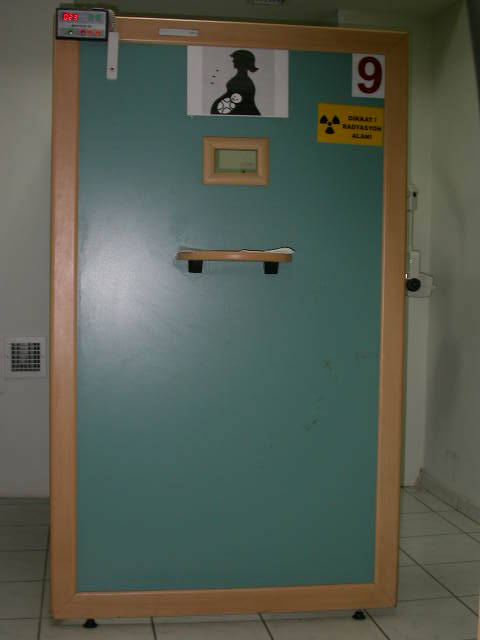 Koruyucu bir paravan yoksa, ışınlama sırasında uygulayıcının radyasyon kaynağına uzaklığı en az 180-200 cm olmalıdır.
Pozisyon ve Mesafe Kuralı
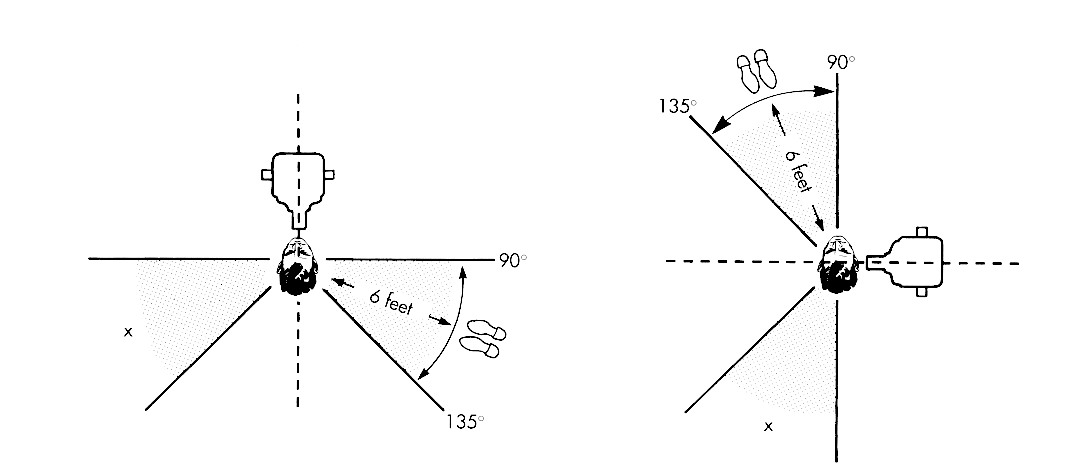 Uygulayıcı ışınlama sırasında tüpü veya filmi kesinlikle eliyle tutmamalıdır
Röntgen cihazının destek ve taşıyıcı kollarının periyodik bakımları yapılarak tüp başının hareketliliği önlenmiş olmalıdır.
[Speaker Notes: Bahanesi yok arkadaşlar hasta tutamıyor vs.]
Duvarlar betonsa en az 20 cm, tuğlaysa en az 30 cm kalınlığında olmalı.

Eğer duvarlar istenen kalınlıkta değil ise 2 mm kurşun plakalarla kaplanması gerekir.

Koruyucu bariyerler 2 mm kurşun plakalarla kaplanmalı.
X-ışınlarının havayı iyonize etmesi sonucu toksik gazlar oluşur. Bu gazlar havadan ağır olduğundan zemine yakın birikir.
Radyoloji kliniği veya röntgen cihazlarının bulunduğu odanın havalandırılması çok iyi olmalıdır. Özellikle kliniklerde, zemine yakın yerleştirilmiş aspiratörler bulunmalıdır.
Etkili Alan: Röntgen cihazının bulunduğu kısım merkez olmak üzere 1,5 m çaplı daire
İzleme Alanı: Etkili alanı çevreleyen ve merkezi, röntgen cihazı olan 3 m çaplı daire
[Speaker Notes: Burda radyasyon alanları için iki farklı tanım var.]
X-ışını uygulamaları sırasında dozimetre kullanılmalıdır. ( Radyasyon Çalışanları İçin )

Dozimetre, sağlıklı değerlendirme için çalışma ortamında geçirilen tüm sürede röntgen personelinin yakasında taşınmalı, işyeri dışında taşınmamalıdır.
[Speaker Notes: Dozimetre kişinin belli bir süre içinde maruz kaldığı radyasyon miktarını ölçüyor.]
Maksimum müsade dozu (MPD) Radyasyonla mesleki olarak uğraşan bir kişinin 
ya da bir vücut bölümünün, belirli bir sürede almasına izin verilebilecek en yüksek 
radyasyon dozudur.
MPD             50 mSv/yıl 
Ardarda gelen 5 yılın ortalaması en fazla 20 mSv/yıl
Ayda en fazla 2 mSv  

Maksimum Total Doz 
              (n-18)x 50 mSv/yıl
              (n-18)x 5 Rem/yıl           n=Uygulayıcının yaşı
X-ışınlarının keşfinden bu yana radyolojide kullanılan dozlar sürekli azalmıştır. 

X-ışını cihazları ve imaj reseptörlerinin teknolojik gelişmeleri ve dijital görüntülemenin kullanıma girmesi ile doz miktarları günümüzdeki minimum  düzeylere inmiştir.
Mezuniyet sonrasında radyasyon güvenliği ile ilgili yeni gelişmeler izlenmeli ve bilgiler güncellenmelidir. 
 
Net bir yarar sağlamayan hiçbir radyasyon uygulamasına izin verilmemeli, mümkün olan en düşük radyasyon dozu uygulanarak, zararlı etkilerden tüm insan neslinin korunması sağlanmalıdır.